Психологическая помощь взрослым с нарушениями здоровья на примере опыта работы психологической службы в Пансионате для ветеранов труда № 31
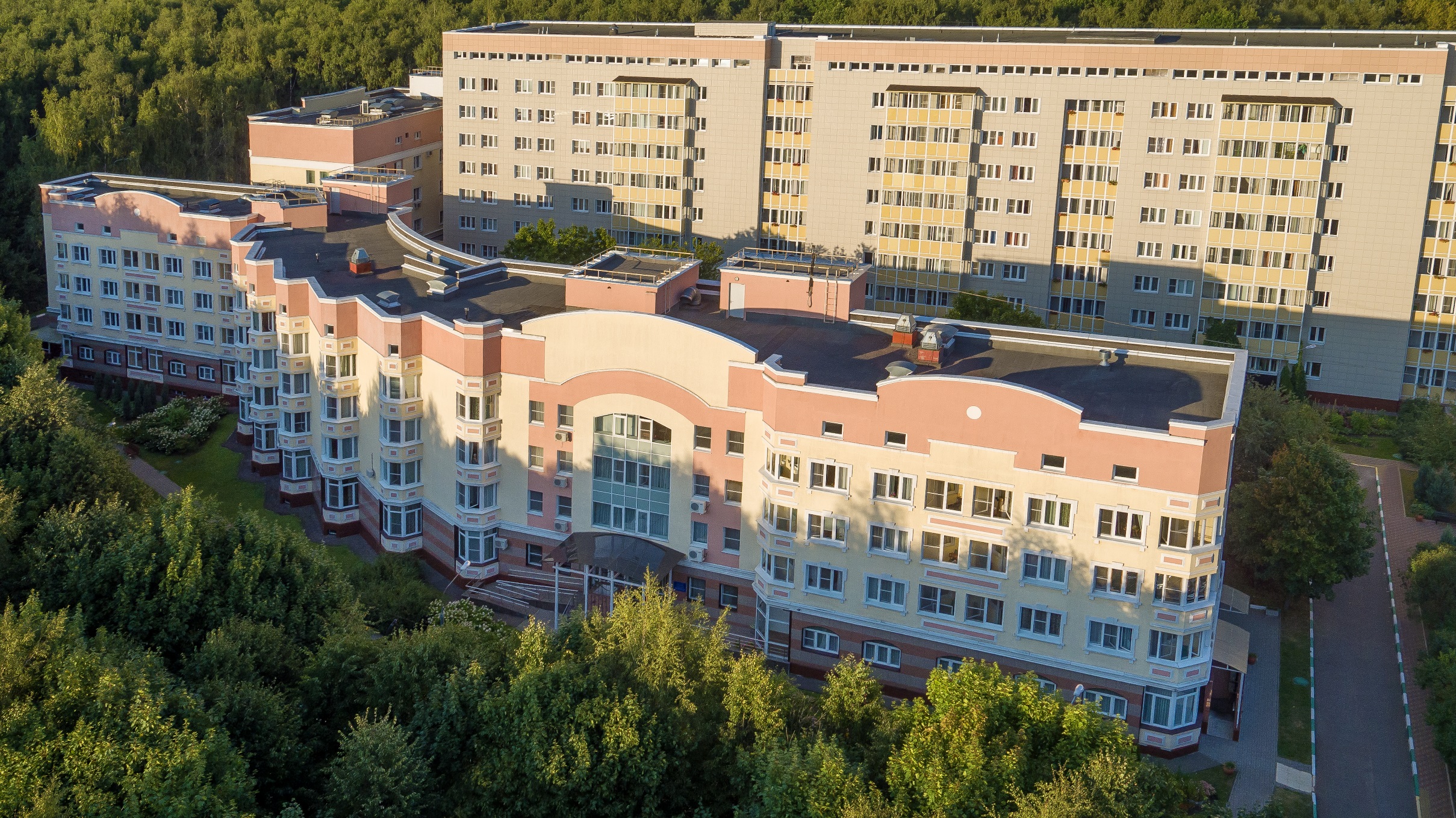 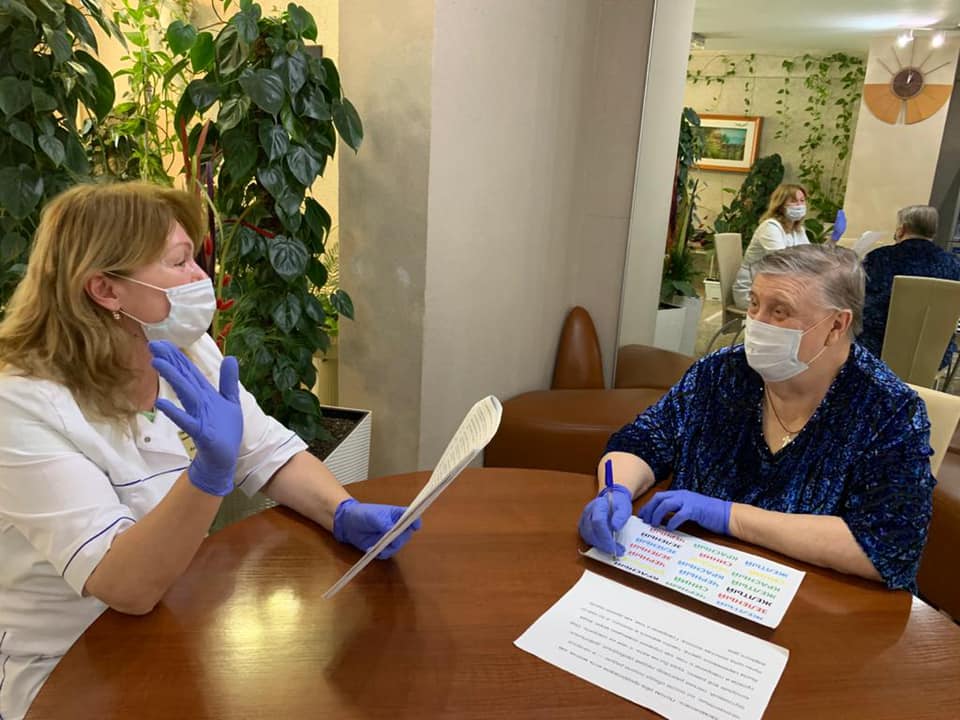 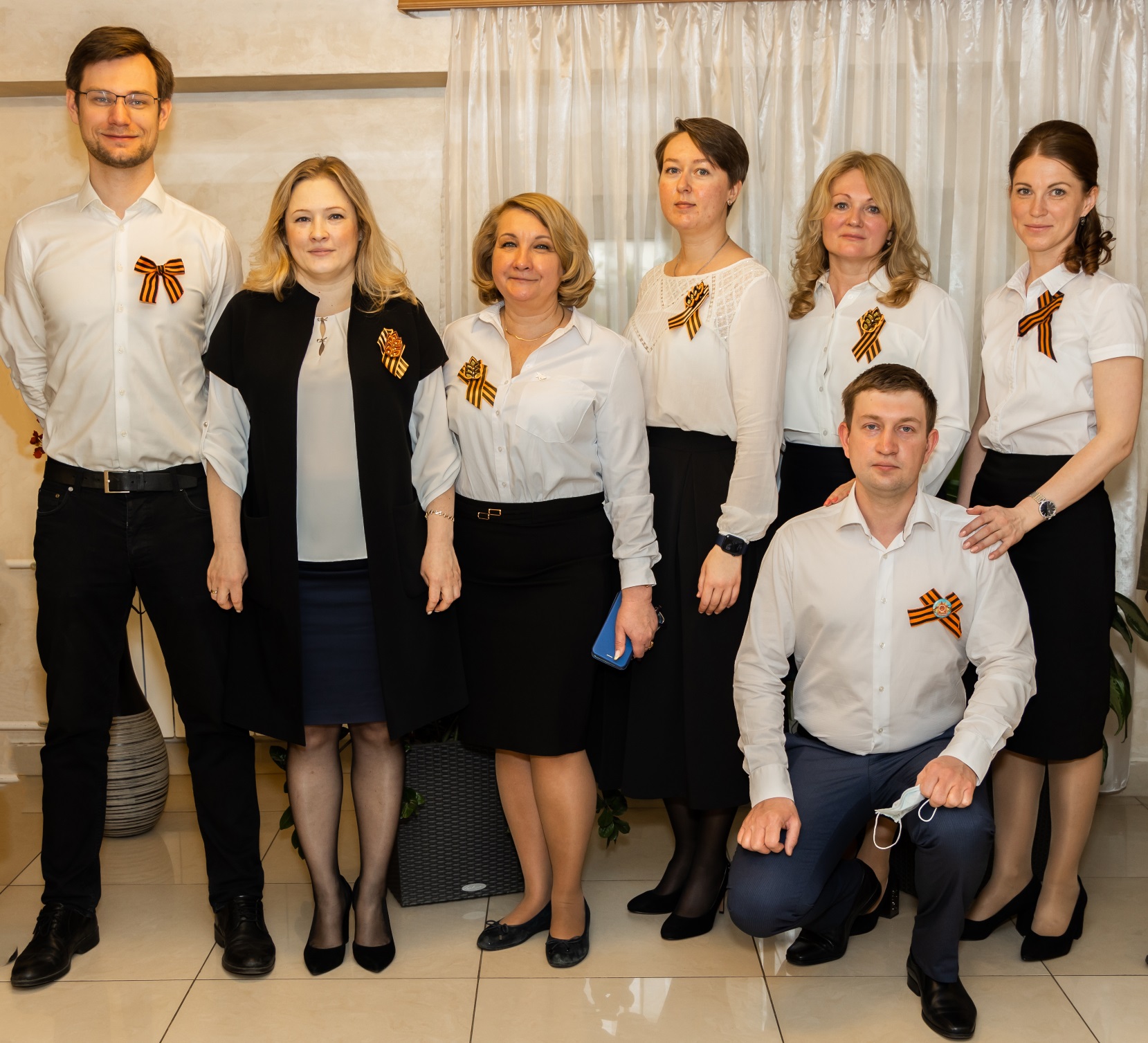 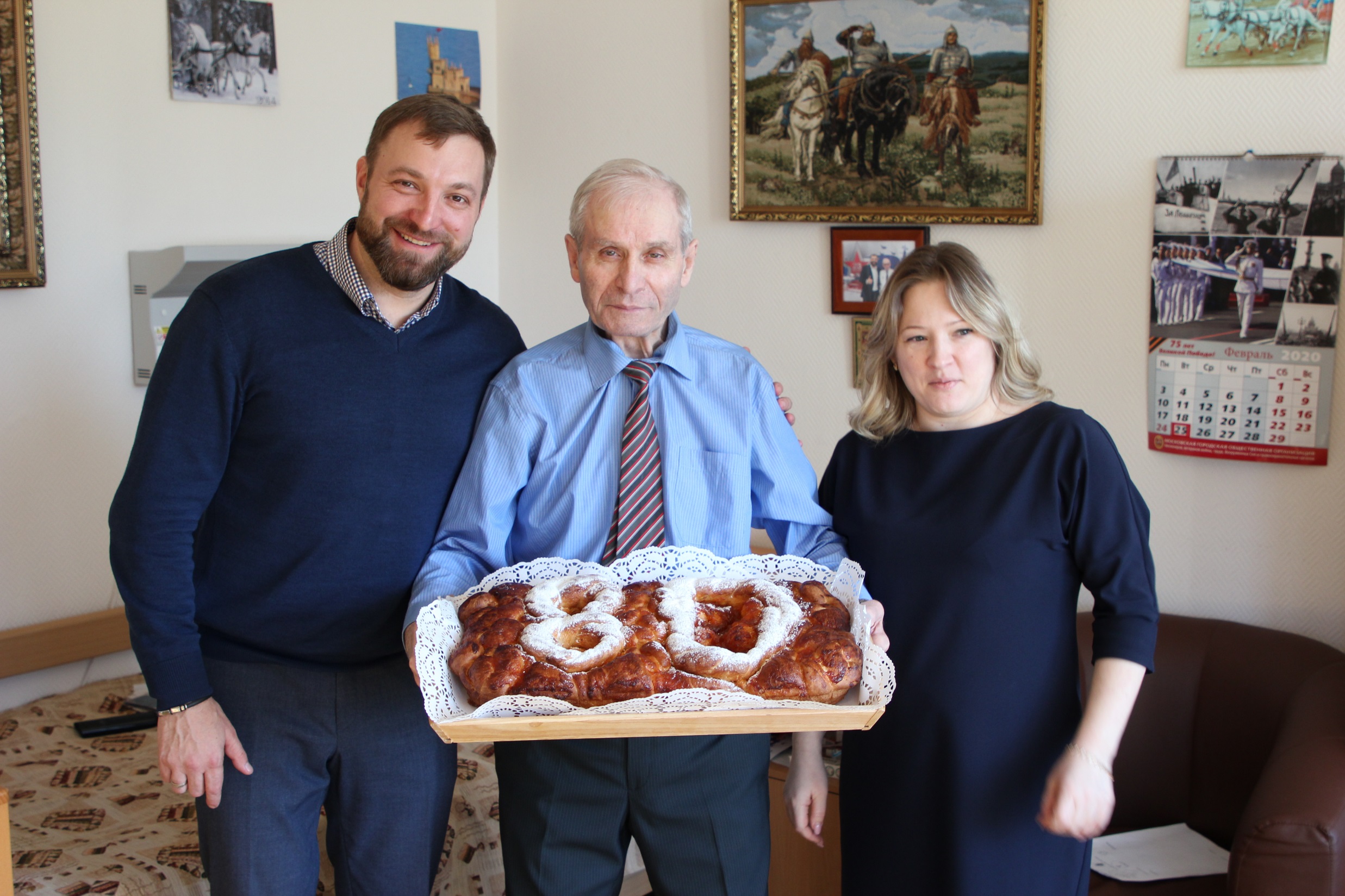 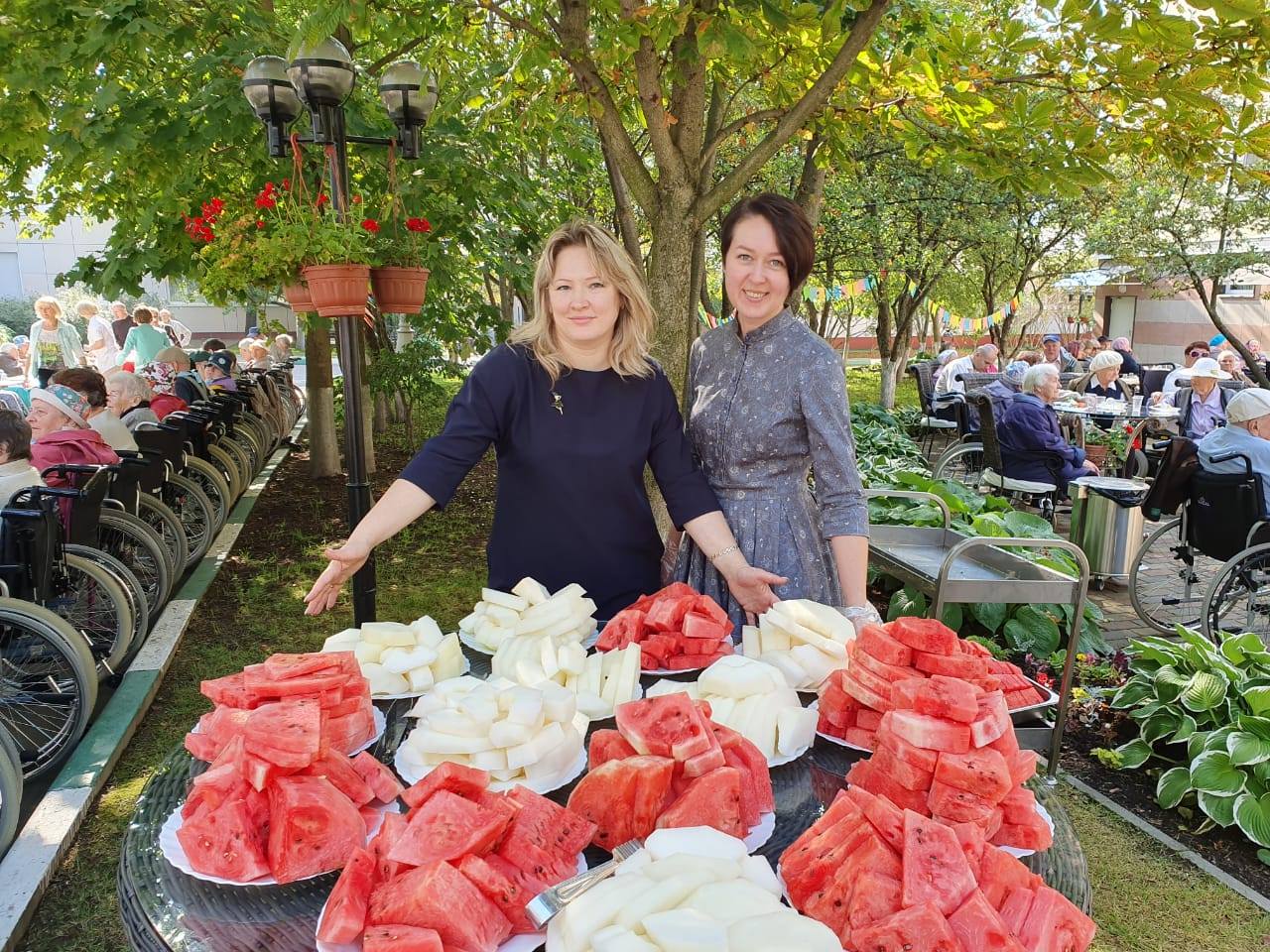 2
Принципы работы
3
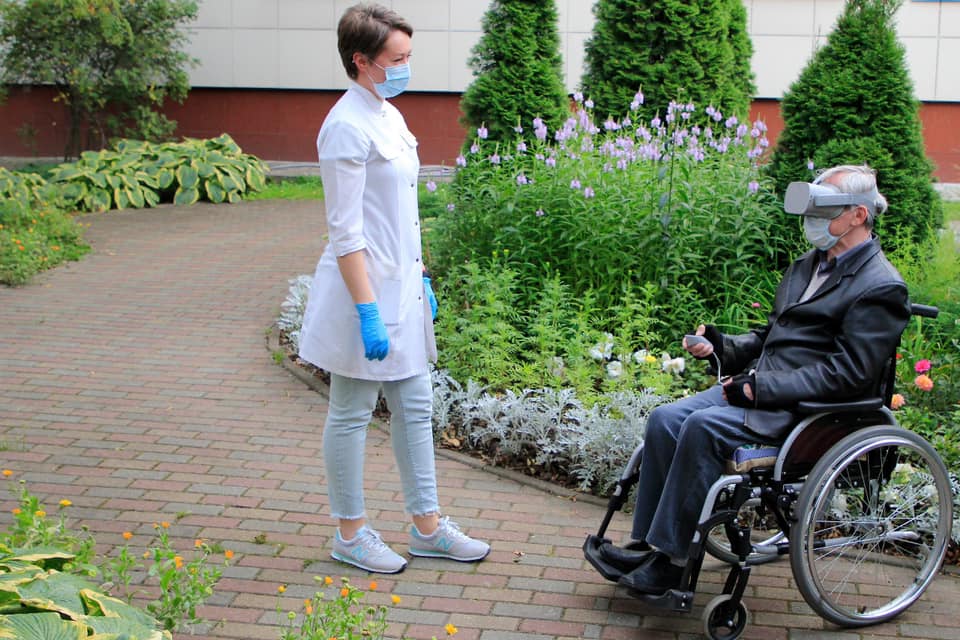 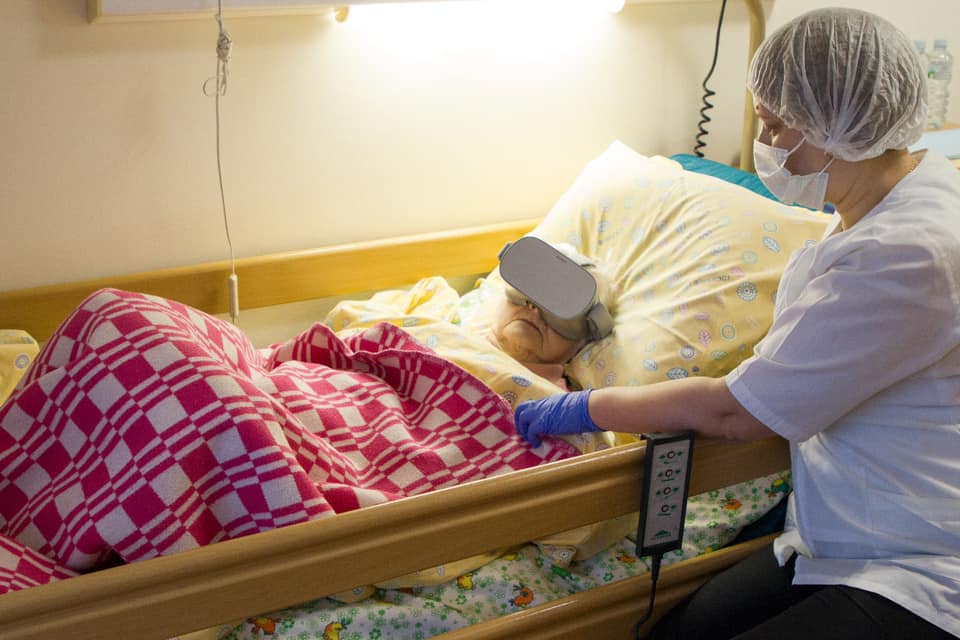 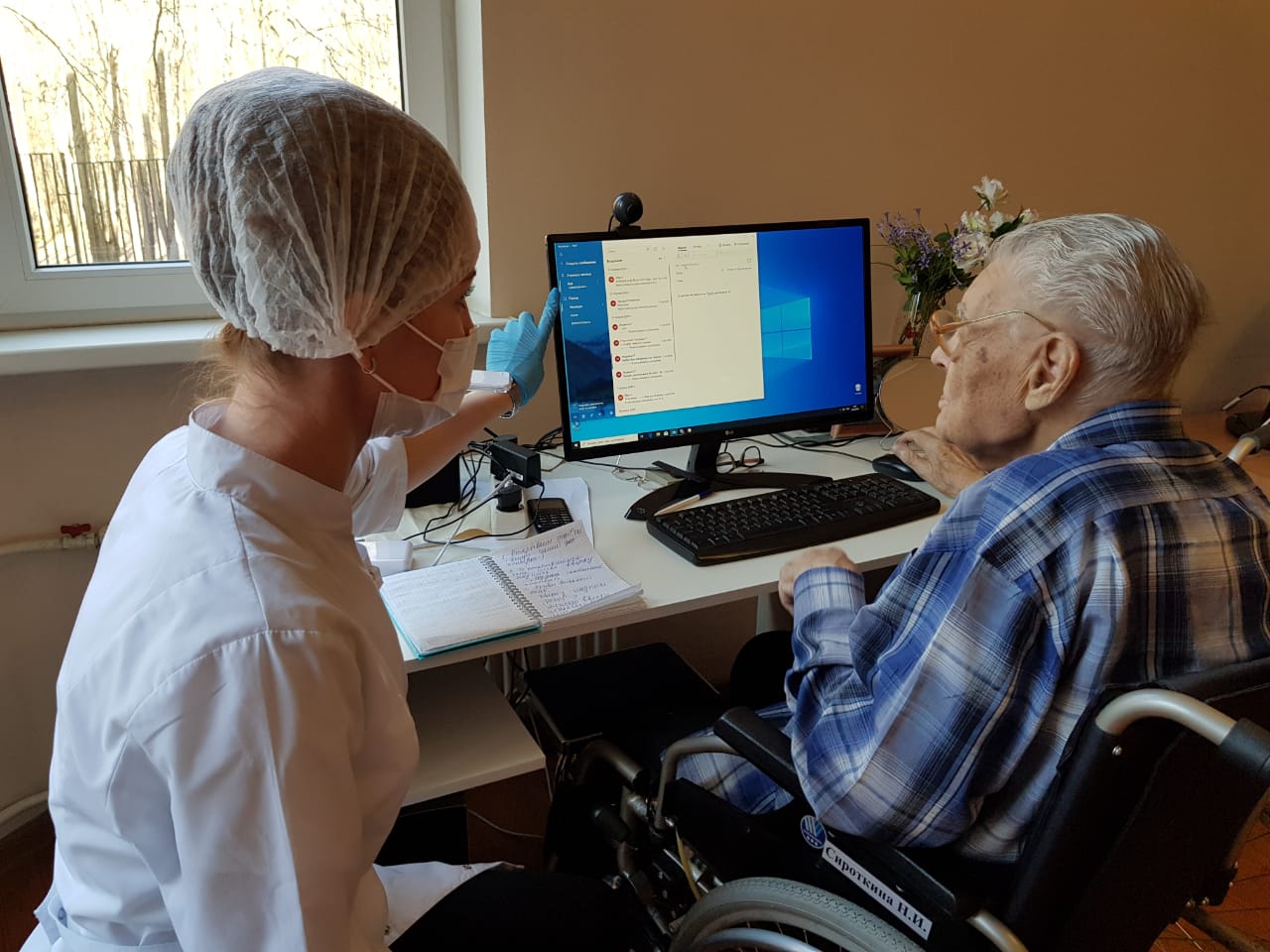 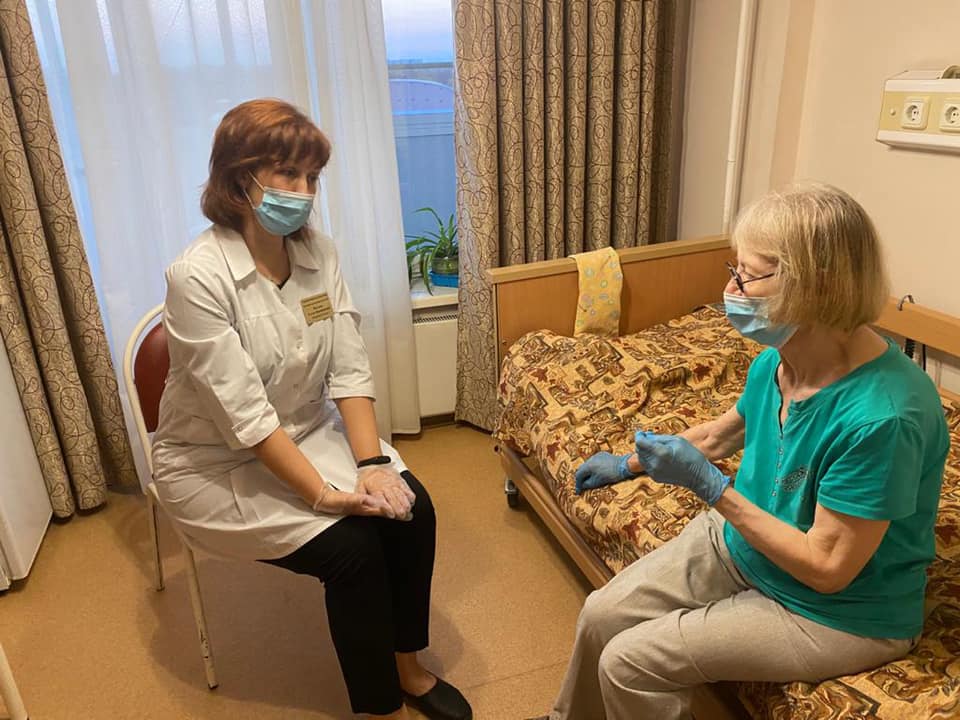 4
Компоненты психологической работы в адаптационный период
5
Причины переезда в пансионат
6
Анализ протоколов диагностики
ВЫСОКИЙ УРОВЕНЬ
СРЕДНИЙ УРОВЕНЬ
НИЗКИЙ УРОВЕНЬ
7
Анализ протоколов диагностики
ВЫСОКИЙ УРОВЕНЬ
СРЕДНИЙ УРОВЕНЬ
НИЗКИЙ УРОВЕНЬ
8
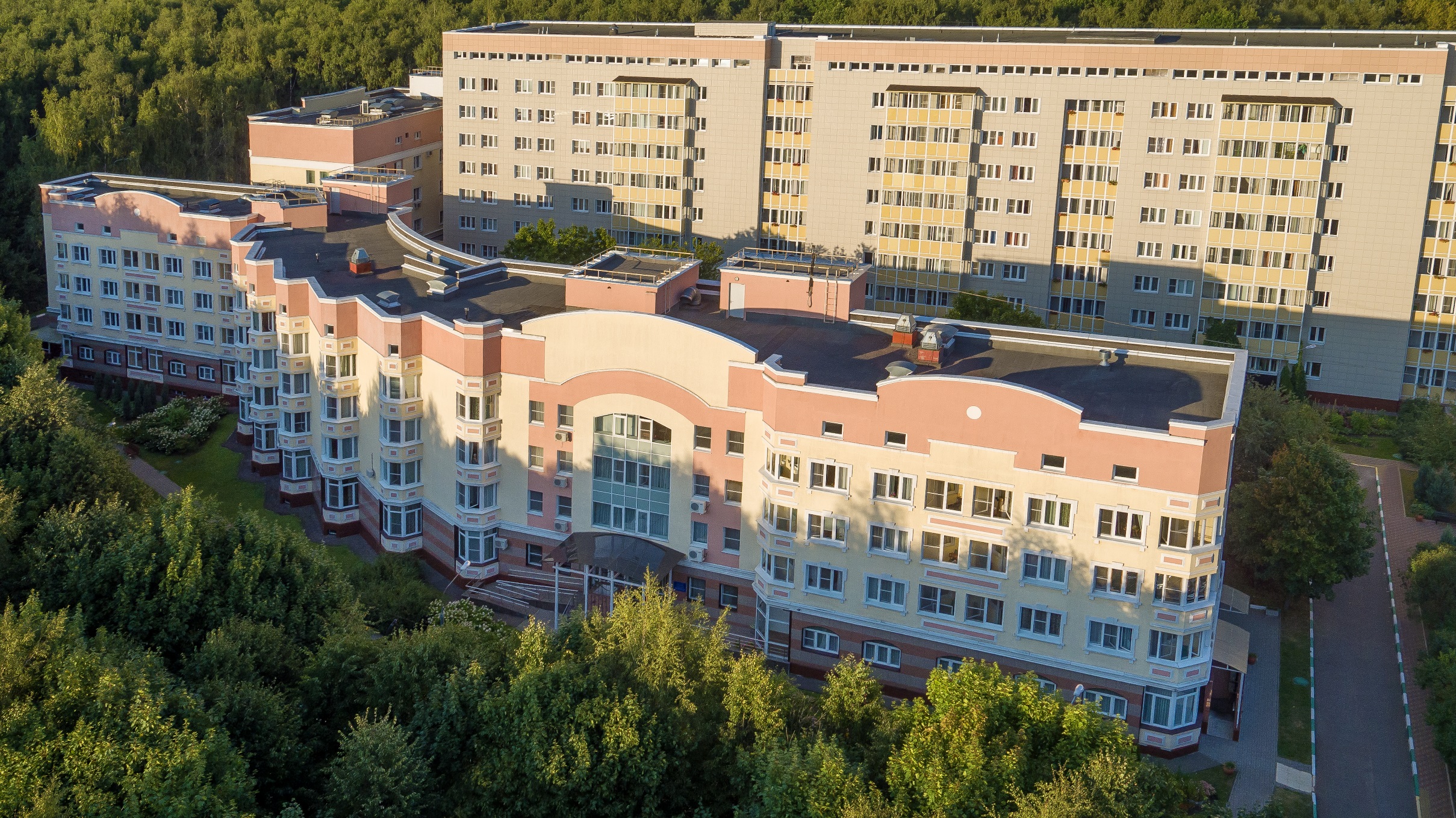 СПАСИБО ЗА ВНИМАНИЕ